Managing Advanced Cancer Pain in a Nurse-led Primary Palliative Care Intervention: Preliminary Analysis
Richelle N. DeBlasio BS1, Andrew D. Althouse PhD2, Shane Belin BS3, Yael Schenker MD, MAS2,3, Hailey W. Bulls PhD2,3
1University of Pittsburgh School of Medicine, Pittsburgh, PA, 2Division of General Internal Medicine, Department of Medicine, University of Pittsburgh, Pittsburgh, PA, and 3Palliative Research Center, University of Pittsburgh, Pittsburgh, PA.
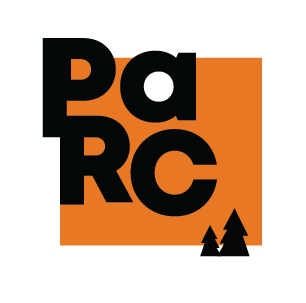 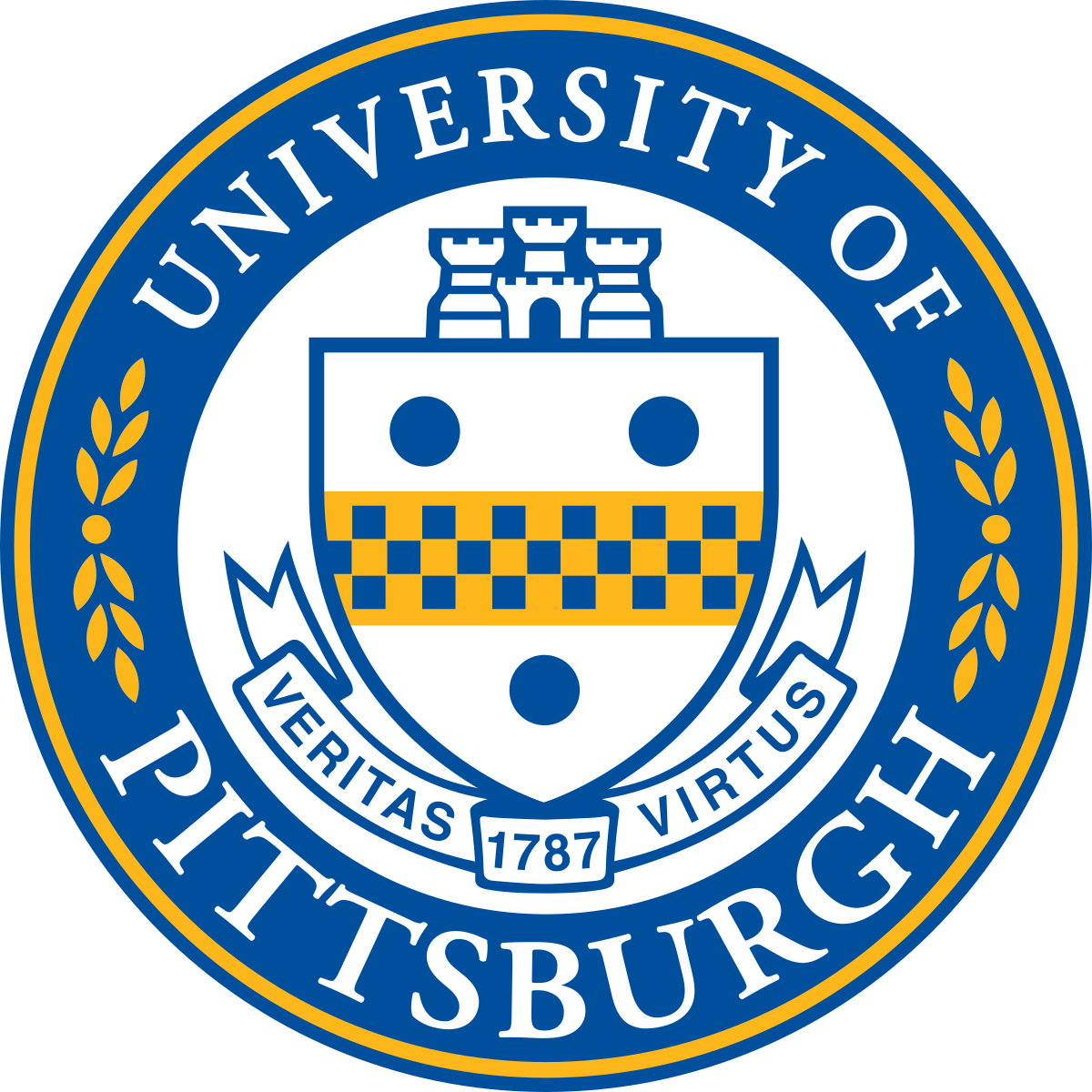 Background
Results – Interventions Offered
Conclusions
For a subset of patients with advanced cancer, pain remains undermanaged.
Despite the presence of moderate-to-severe pain, improving pain is not always patients’ highest priority for symptom management
Reasons pain was not prioritized include: prioritization of other common symptoms (e.g. fatigue); expectations and acceptance of pain during advanced cancer treatment; satisfaction with current pain strategies; lack of discussion of other complementary pain management options
Patient-centered advanced cancer pain care should emphasize patient goals and perspectives, behavioral resources, coordination of care, and treatment of symptoms likely to positively impact pain
Up to 90% advanced cancer patients experience pain1, but barriers to effective cancer-related pain management persist.2
Our team, led by Dr. Schenker, designed and trialed the nurse-led primary palliative care intervention “Care Management by Oncology Nurses to Address Supportive Care Needs (CONNECT)” to improve symptom management, including pain, for patients with advanced cancer3
The goal of this analysis is to leverage CONNECT data to identify strategies that will optimize pain management approaches in future advanced cancer patient interventions
Figure 1. Pain management strategies offered to patients with moderate-to-severe pain during Visit 1 (N=46)
Results – Patient Perspectives
Methods
Other, Higher Priority Symptoms Described
“So, looking at your ESAS here, you have quite a few things circled here that’s going on. What one, in particular, would you like to work on today?...” “Tiredness, I guess.” (Participant’s pain ESAS score was 4)
Next Steps
Analyze remaining Visit 1 transcriptions from cohort
Analyze Visit 2 and Visit 3 transcriptions for patients who develop pain after Visit 1
Identify successful strategies and missed opportunities for pain management that impact subsequent ESAS scores in patients with advanced cancer
Assess opportunities for symptom co-treatment
Patient Expectations
“Anything below a 5 [on the ESAS pain scale] I don’t consider pain in any way.”
Results – Pain Severity
References
Coordination of Care
“…And [my oncologist] said, ‘Oh, you should see your primary care.’ And I asked my primary care, and she says, ‘You should talk to your oncologist.’ And I just feel like I’ve been getting a big runaround.”
In preliminarily analyzed cohort (N=46):
33 patients (71.7%) reported moderate pain, ESAS pain score 4-6;
13 patients (28.2%) reported severe pain, ESAS pain score 7-10
1Nersesyan H and Slavin KV. Ther Clin Risk Manag. 2007;3(3):381-400.
2Corli O et al. Ann Oncol. 2016;27(6):1107-1115.
3Schenker Y et al. JAMA Intern Med. 2021;181(11):1451-1460.